APPARATO RESPIRATORIO TOPOGRAFICAMENTE CORRELATO ALL’INTESTINO ANTERIORE
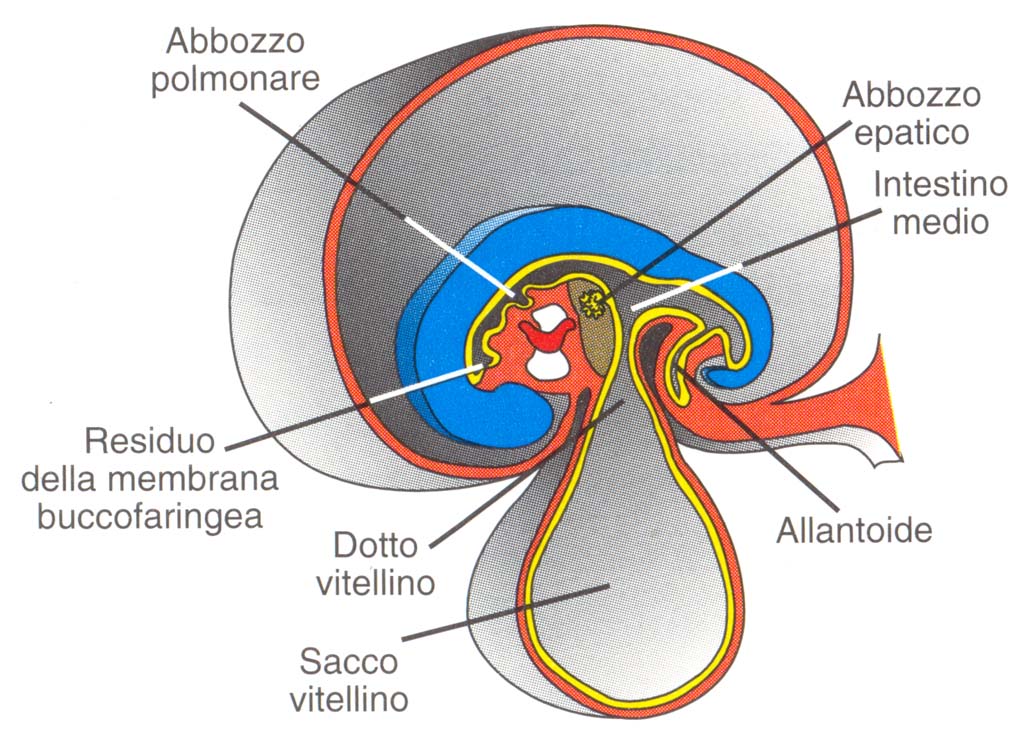 ripiega-mento 4
ca. 30 gg.
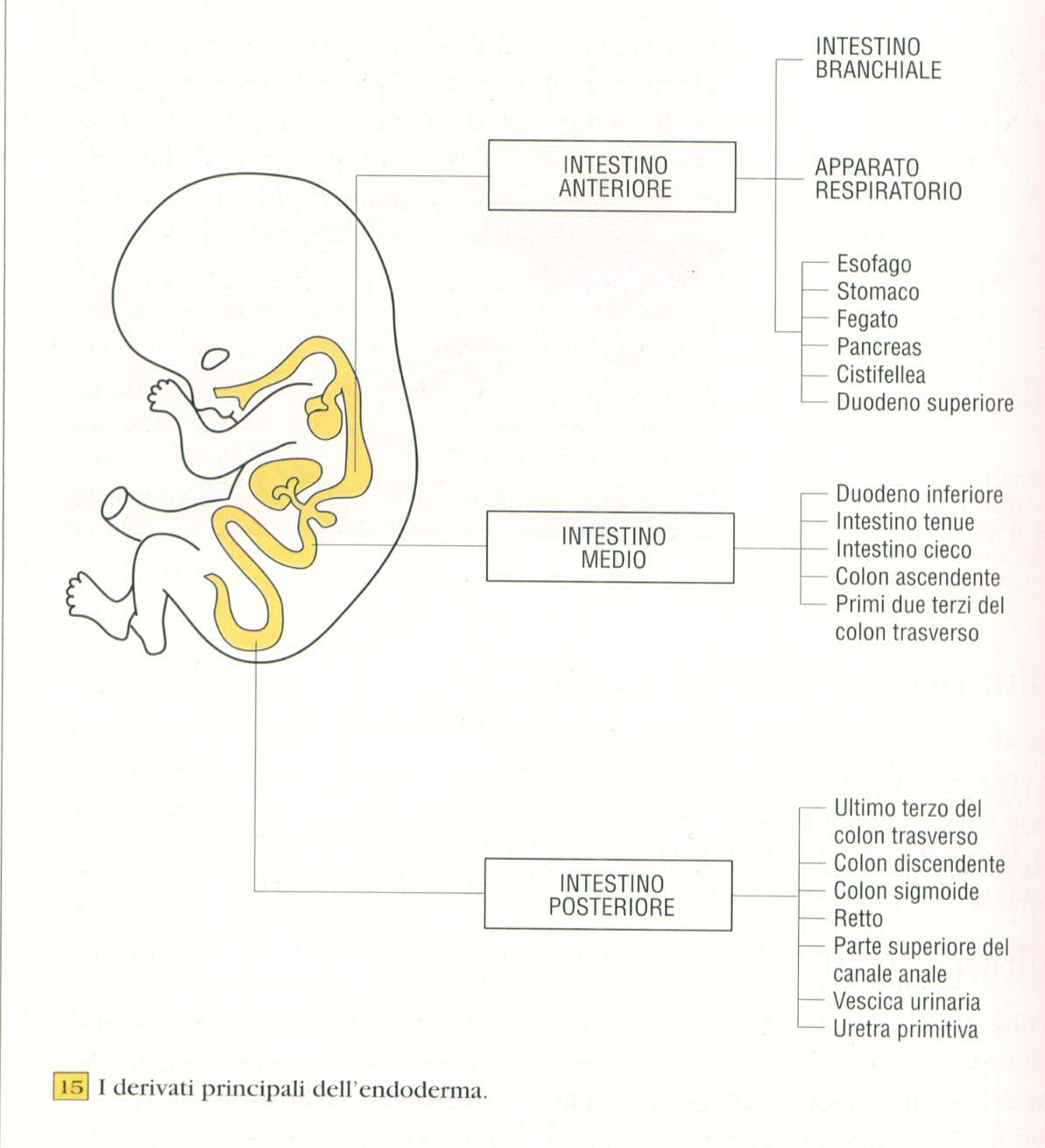 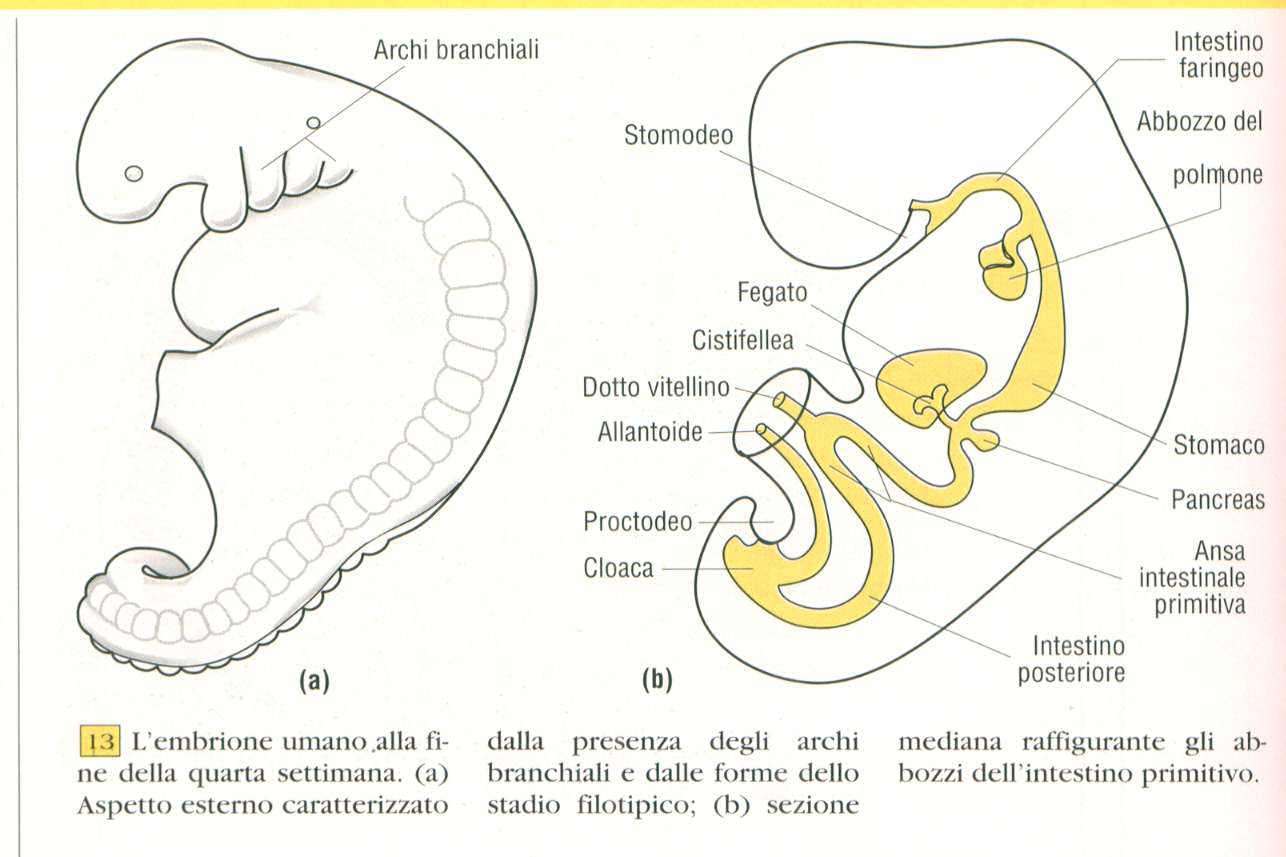 Sviluppo del sistema respiratorio:22° giorno comparsa del diverticolo respiratorio sull’abbozzo faringeo in corrispondenza dell’esofago
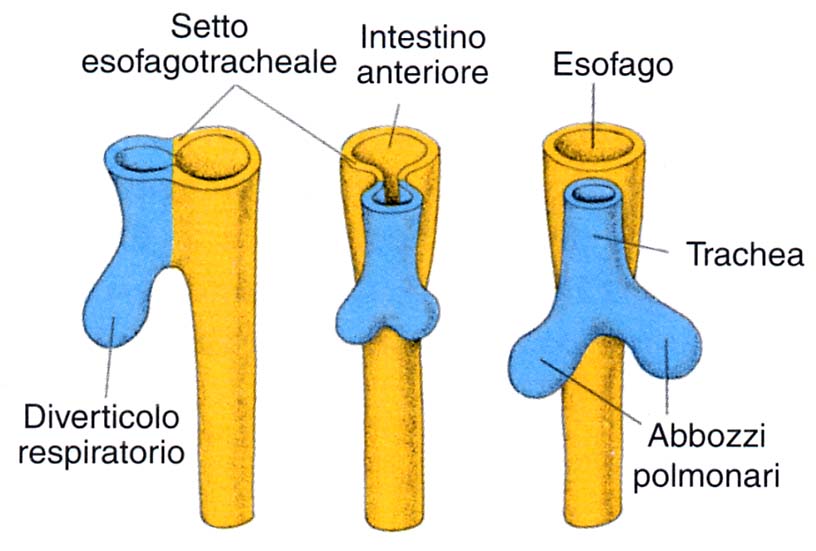 Trachea ventralmente e esofago dorsalmente

Persiste comunicazione con il laringe tramite orifizio laringeo: aditus ad laringem 
Epiglottide chiude l’accesso quando deglutiamo
Epitelio e ghiandole della trachea originano dall’endoderma
 Cartilagine muscolatura e connettivo originano dal mesoderma splancnico
SVILUPPO DEI POLMONI
sviluppo dei polmoni
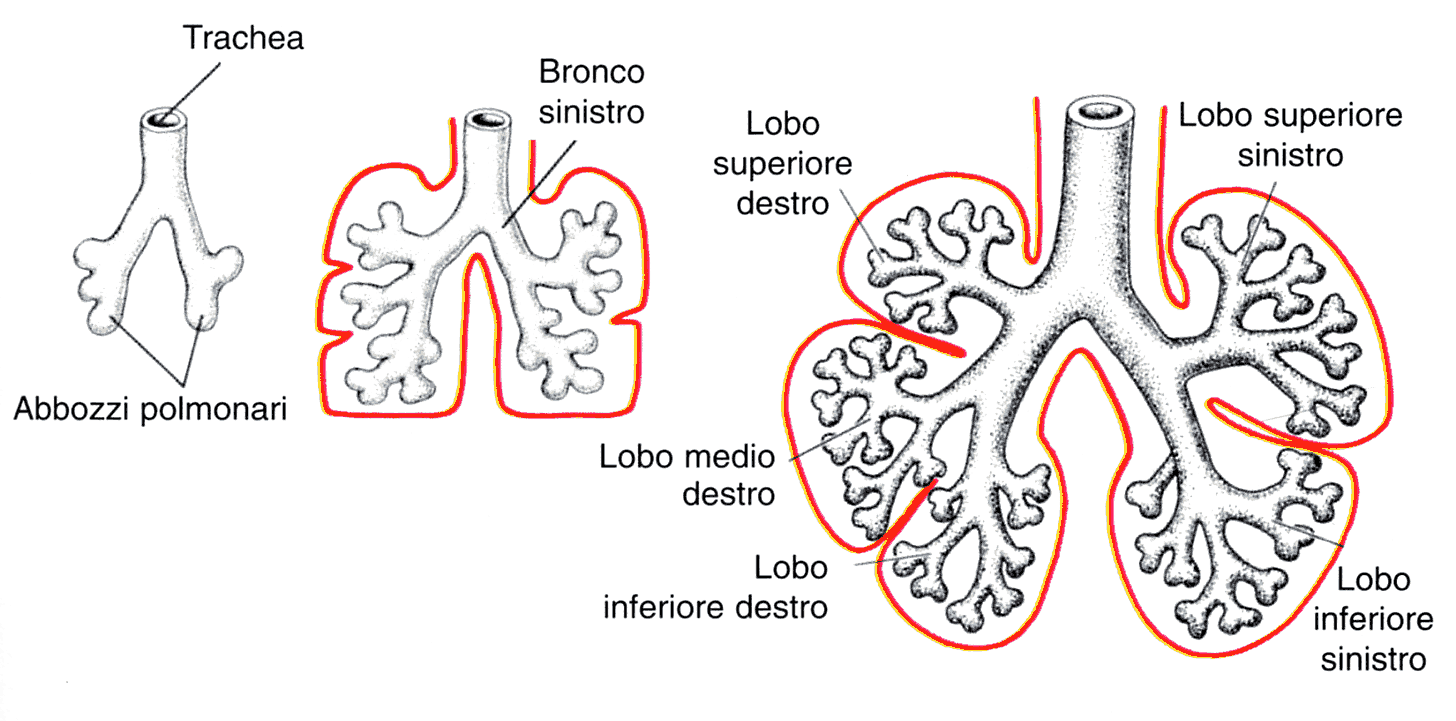 5° settimana
Le gemme bronchiali 
si ramificano,3 rami a ds (3 lobi polmonari) e 2 a sn.(2 lobi polmonari) 
16 ordini di ramificazioni
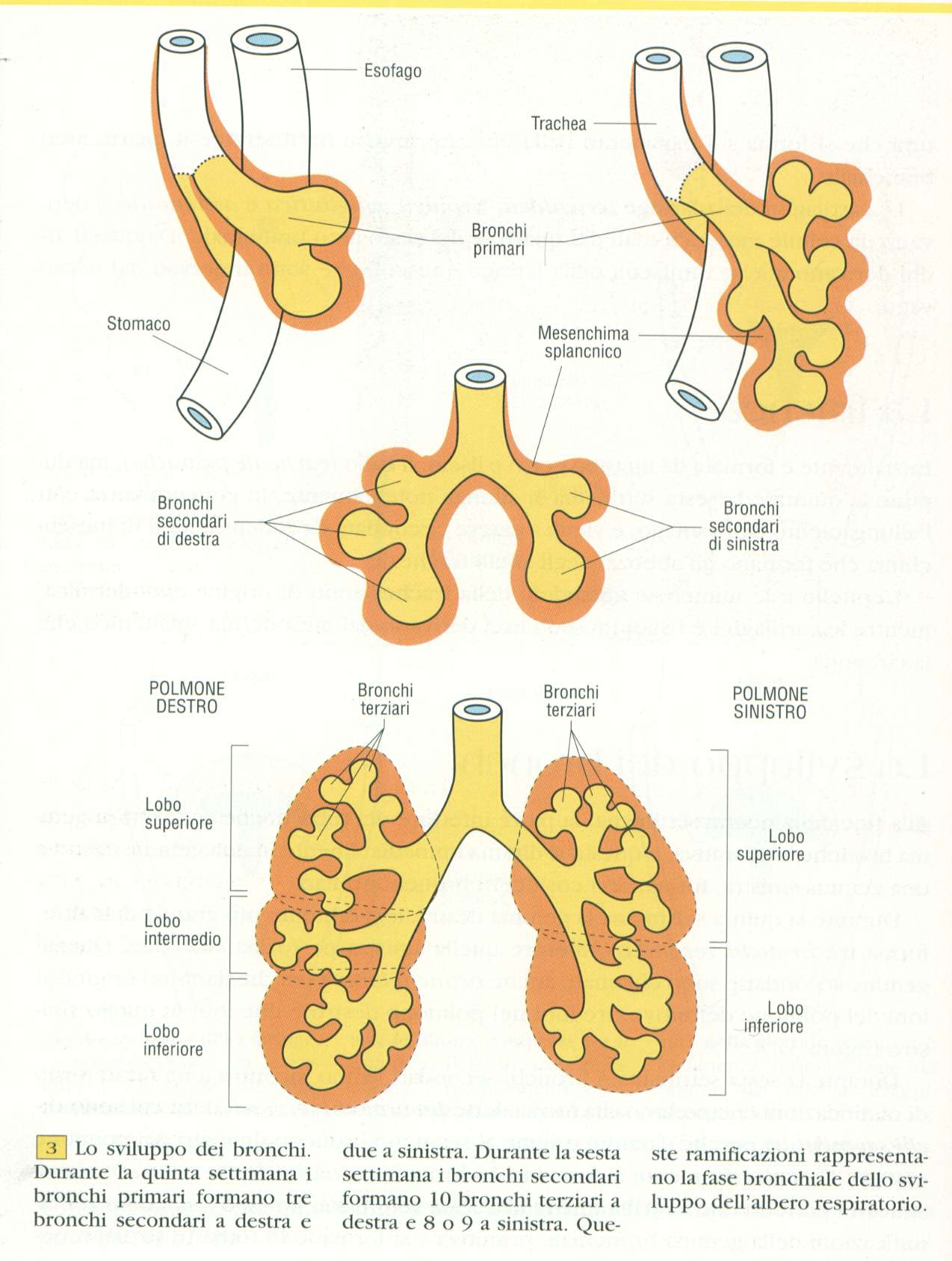 FASE BRONCHIALE DELLO SVILUPPO 



Bronchi primari,secondari- terziari- bronchioli respiratori
Isto-maturazione del parenchima polmonare: 
Periodo pseudoghiandolare
(epit. cigliato) (dalla 5 alla 16 sett.)

Periodo canalicolare (ectasia del lume bronchiolare e gemmazione bronchioli respiratori epit. cubico (dalla 16 alla 26 sett)

Periodo del sacco terminale  epit.pavimentoso monostr. (cellule alveolari che si differenziano in pneumociti I e II ordine )dalla 26 sett. alla 38/nascita
Periodo alveolare   (dalla 32 sett. a 8/10 anni
Nelle pareti degli alveoli si differenziano due linee cellulari  pneumociti 1 e 2.Questi ultimi secernono
SURFATTANTE:
(miscela di fosfolipidi e proteine tensioattive che riducono la tensione superficiale del liquido che bagna gli alveoli e ne facilitano l’espansione e l’insufflazione dopo la nascita
Dal 7° al 8° mese:i bronchioli 
danno origine a  20-70 milioni di alveoli per polmone avvolti da fitta rete di capillari 
 Aumento
 di surfattante
Prima del 7° mese,feti 
prematuri ad alto rischio
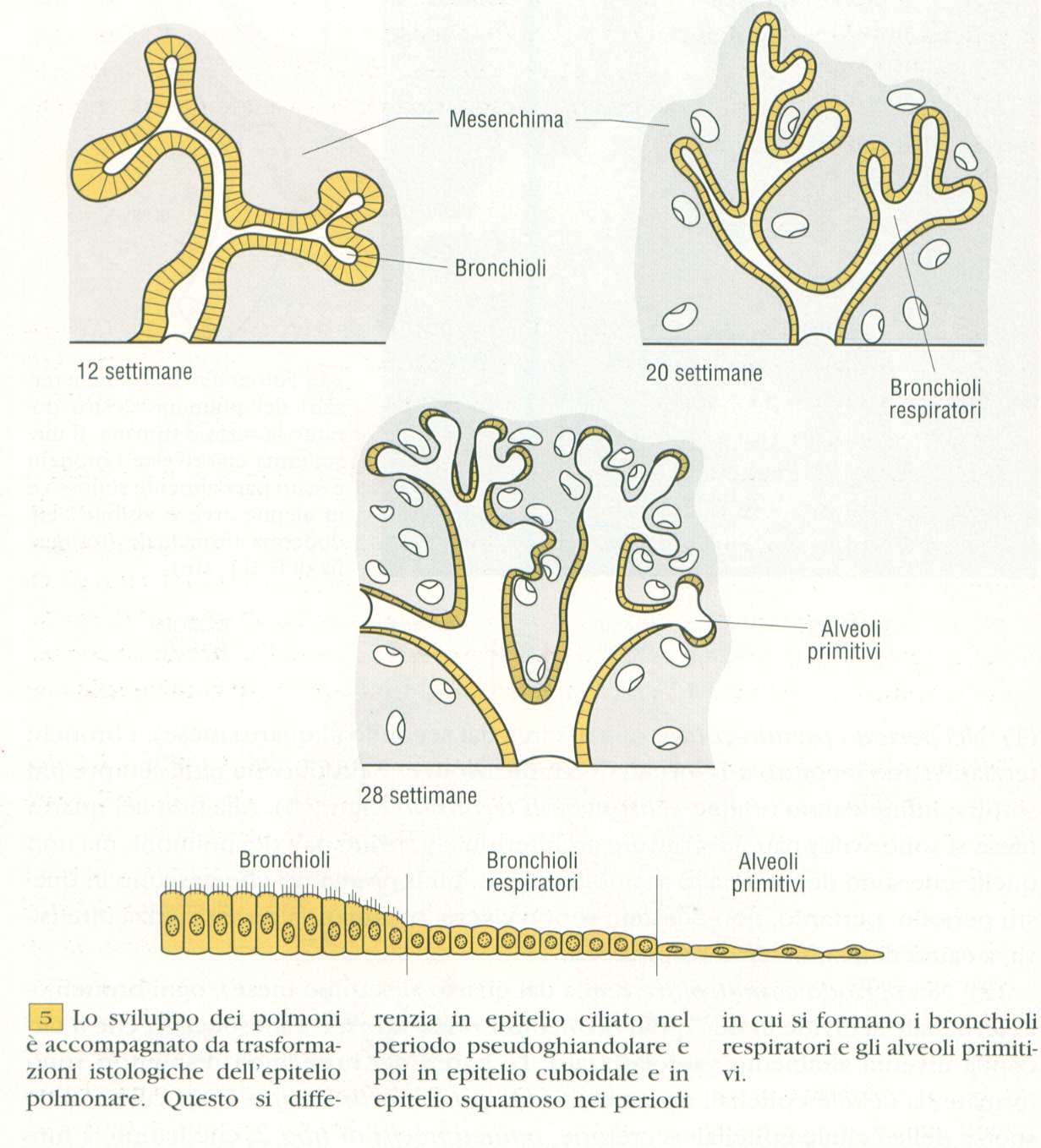 Dopo la  nascita fino all’infanzia (8 anni) maturazione di  300-400 milioni di alveoli maturi /polmone
Modifica dell’epitelio dei sacchi terminali da cubico ad appiattito 
Alla 32° settimana definita l’architettura degli alveoli
Stadi di Sviluppo
 del Polmone
24 sett.
Il surfattante si deposita come un film lungo la parete alveoli ed evita, durante la espirazione, la atelettasia (collasso parete alveoli)
Ruolo TNF alfa, glucocortcoidi e tiroxina  nella produzione di tensioattivo
26 sett.
Riassorbimento liquido che riempie alveoli che sono pronti per insufflazione di aria
Alla nascita
Maturazione che si completerà entro il terzo anno: incrementi maturativi fino all’8° anno
Malattia delle membrane ialine
(alveoli occupati da fluido /membrana vitrea ,traslucida per mancanza surfactante )
PRINCIPALI MALFORMAZIONI APPARATO  RESPIRATORIO
Fistole esofago-tracheali

Agenesia dei polmoni
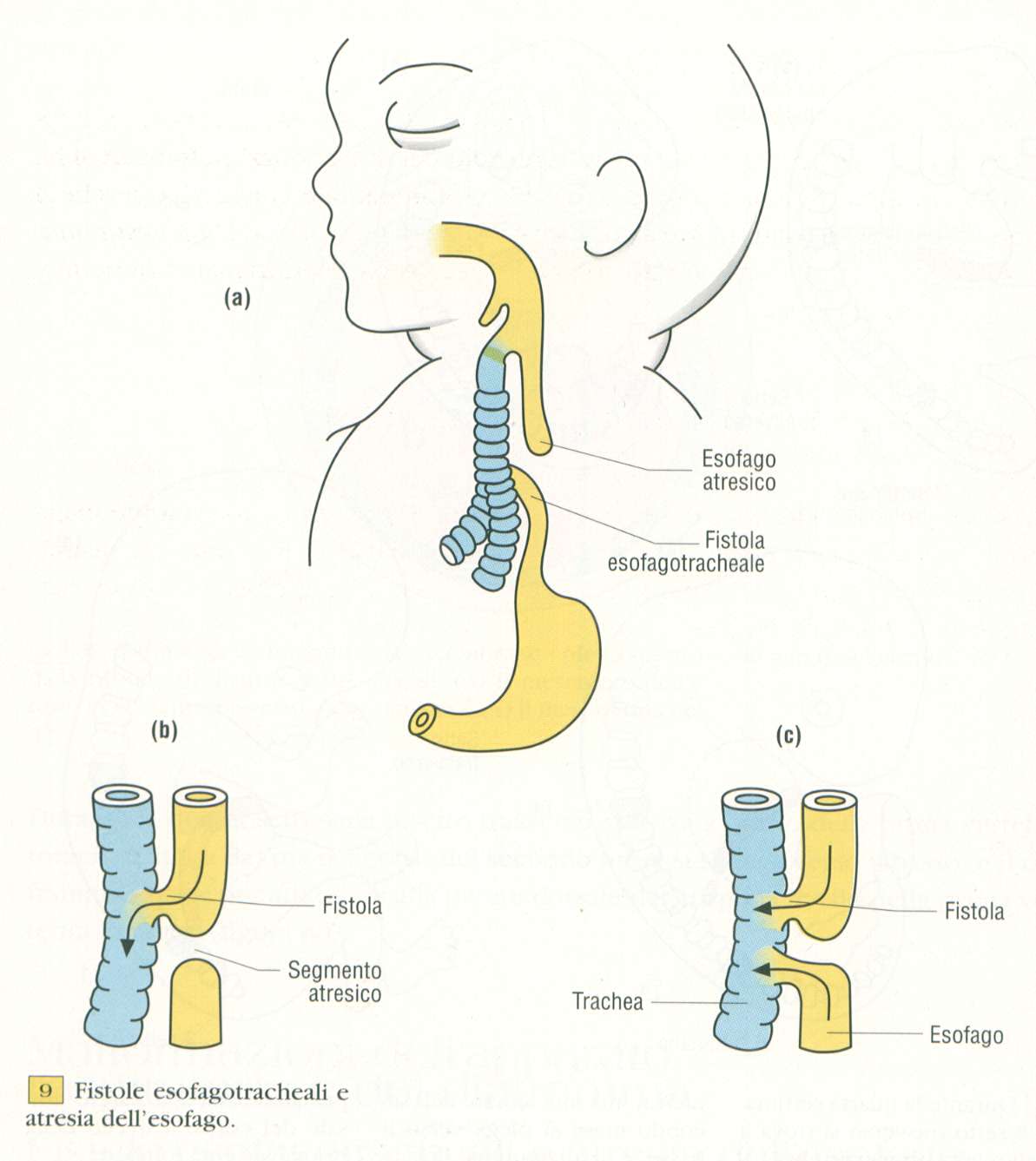 Mutazione recettore per FGF
dopo la 7 settimana si separano completamente cavità toracica e addominale
MALFORMAZIONE DEL DIAFRAMMA
Ernia diaframmatica 
1 caso su 2500.
Si può avere ipoplasia di un polmone per erniazione di anse intestinali nella cavità toracica
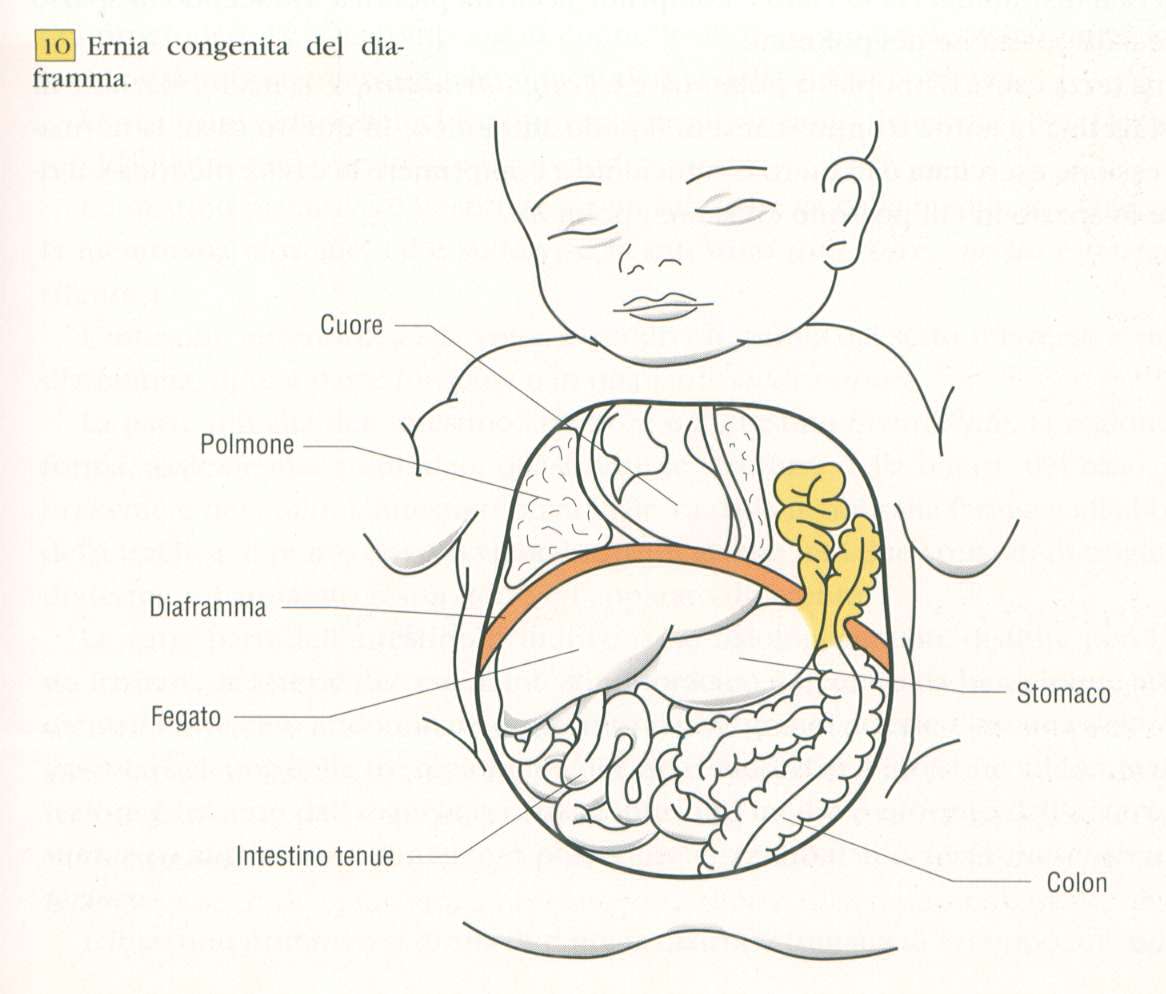